HW12_設計平價                              吸塵器
指導老師：唐蔚
姓名：黃俊嘉
學號：4A139032
班級：系統四甲
前言
吸塵器，學名可稱是真空吸塵器，是一種利用氣體幫浦製造部分真空，產生吸力並將地板或其他位置的灰塵吸起的裝置。是多數已開發國家的家庭中所經常擁有的一種日常家電之一，功能是吸塵及紙屑、頭髮、微塵等乾燥的細小物件。

發明者為休伯特‧布思(Hubert Cecil Booth)的英國人於1901年左右發明，當時車站用一種沒有效率的機器做清潔，布思看到後做了一些改進發明了吸塵器。

到了現代科學的進步，連智慧型的吸塵器都出現了，可以依照消費者的需求購買其類型，如馬力大、充電輕便、自動清理等多款種類。
產品介紹及評價
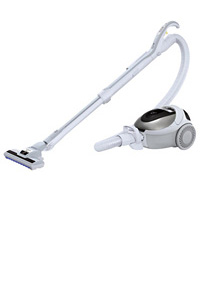 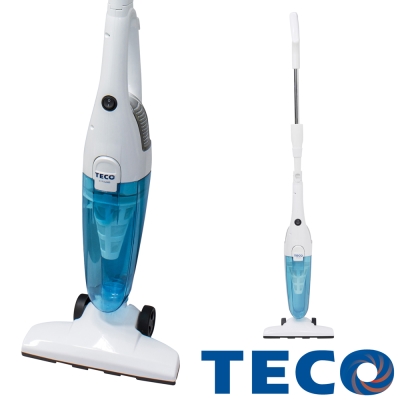 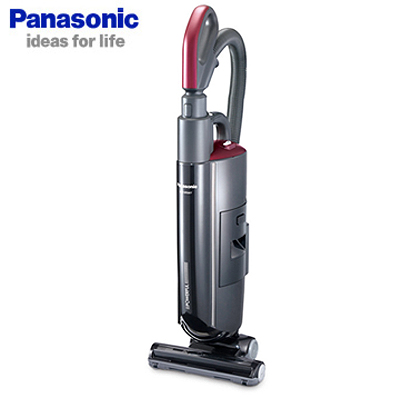 HITACHI  日立負離子氣動式吸塵器 CV-PK8T
負離子氣動式螺旋軟毛刷吸頭
One Touch吸頭簡易拆缷保養鈕
隱藏式萬用魔術清潔毛刷
3D多動向靈巧吸頭,可完全平貼地板
滑軌式集塵管長度自動調整
防敏清潔濾網
光觸媒竹炭抗菌防臭濾片
四重清淨空氣濾網
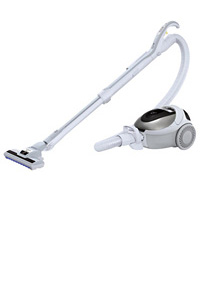 評價
可以從消費者的角度看出以下特點：

(1)馬力夠大，足以應付多種清理環境。

(2)供應不同的吸頭可以讓消費者使用於不同髒亂地點。

(3)清潔毛刷可以使地板更於乾淨，而過濾的系統可以使有過敏或是對乾淨更加要求的消費者滿意。
THOMSON湯姆盛 免紙袋吸力不衰減吸塵器 SA-V04
350W超大吸力
八孔式旋風設計，吸力永不衰減
高效H13等級活性碳HEPA濾網
免紙袋集塵筒設計，無須更換紙袋
可水洗式HEPA濾網
拉桿式金屬吸管長度調整功能
輕巧設計，使用方便收納更輕鬆
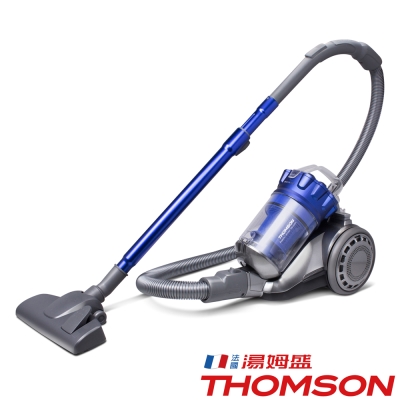 評價
可以從消費者的角度看出以下特點：

(1)免換耗材，對於消費者方便許多，尤其是當產品非常長壽，而耗材卻不再提供購買，對消費者而言，實在不想遇到的情況。

(2)強調獨特的設計，可使吸力永不衰檢，並提供相當的吸力。

(3)輕巧的設計，可讓使用者方便移動及收納。
Panasonic  350W  負離子遠心力直立式吸塵器    MC-U53AT
遠心力強力集塵350W
負離子吸頭搭載地板縫隙中之《正離子粉塵》輕鬆去除
人性化設計二段式掃除設計&便利
集塵方式：遠心力除塵構造
最大吸力：350W(效率值37%)
集塵容量：基準0.3L/最大0.6L
排氣方式：側方排氣
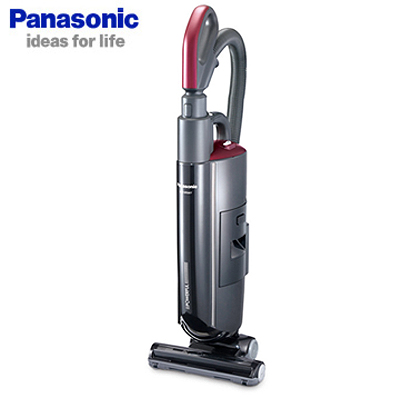 評價
可以從消費者的角度看出以下特點：

(1)直立式的設計為最近吸塵器的變化之一，主要的特點在於方便收納，免拆管即可放置擺放。

(2)二段式的管線可使打掃更加方便，提昇許多距離限制。


(3)負離子吸頭與與遠心力集塵方式，提供更多特色給消費者選擇。
東元直立/手持兩用吸塵器 XYFXJ060
直立/手持兩用，輕鬆使用不費力
龍捲風渦捲式吸塵方式
本體自立式功能  方便收納
把手易拆式 改成手持式兩用
集塵杯可水洗
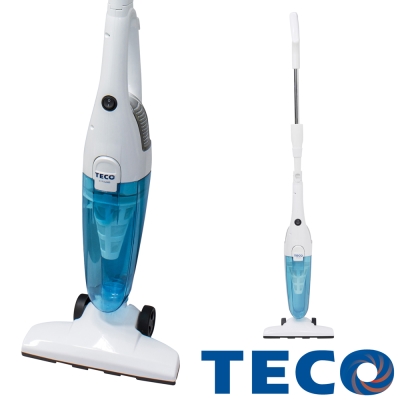 評價
可以從消費者的角度看出以下特點：

(1)直立式/手把設計，可讓使用者方便許多。

(2)免耗材及水洗。

(3)機身輕巧，可拆卸手把變換不同用途。

(4)價格親民許多。
產品比較
結語
每項吸塵器的設計，皆有其特點、專利功能。無法用單一的數據來單純衡量，畢竟研發廠商皆是由多年的經驗不斷去提升自家的吸塵器產品。

消費者在選擇產品時，則是選其所用才能發揮出最大的產品價值，而不是品牌堅持或是價格等於產品價值的絕對考量。

在選擇上我們應以實際的使用環境，並搭配產品說明來考慮如何購買，或是觀看網路評價等，而在選擇吸塵器時，我們更該注重消耗功率及實際應用，以免吸力不如預期或是電費不如所想的產生。
參考資料
PCHome 購物網頁，吸塵器商品
http://24h.pchome.com.tw/region/DMAX

Google 圖片搜尋